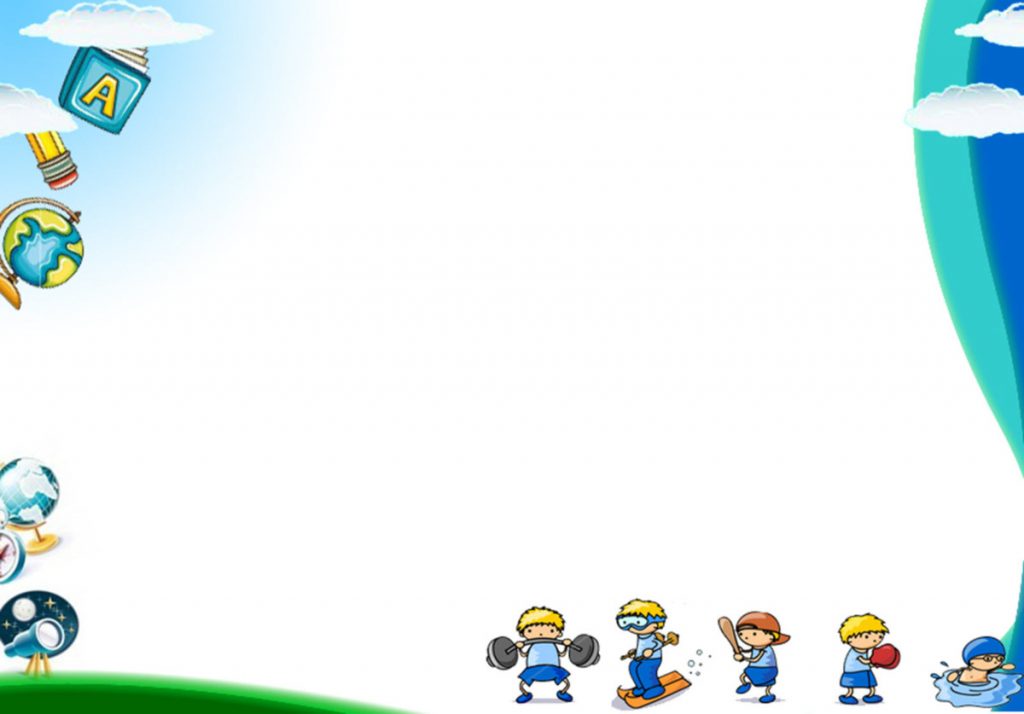 ỦY BAN NHÂN DÂN QUẬN 8
TRƯỜNG MẦM NON VƯỜN HỒNG
NỘI DUNG HỌC NGÀY THỨ TƯ ( 13/05/2020)
HOẠT ĐỘNG TẠO HÌNH
VẼ HÌNH CON VẬT TỪ NHỮNG CHỮ SỐ
LỚP: LÁ 1 ( 5-6 TUỔI)